【エントリーシート】　　※必要に応じて、2枚までご使用ください　　　　　　　　　　　　　　　　　　　　1/2
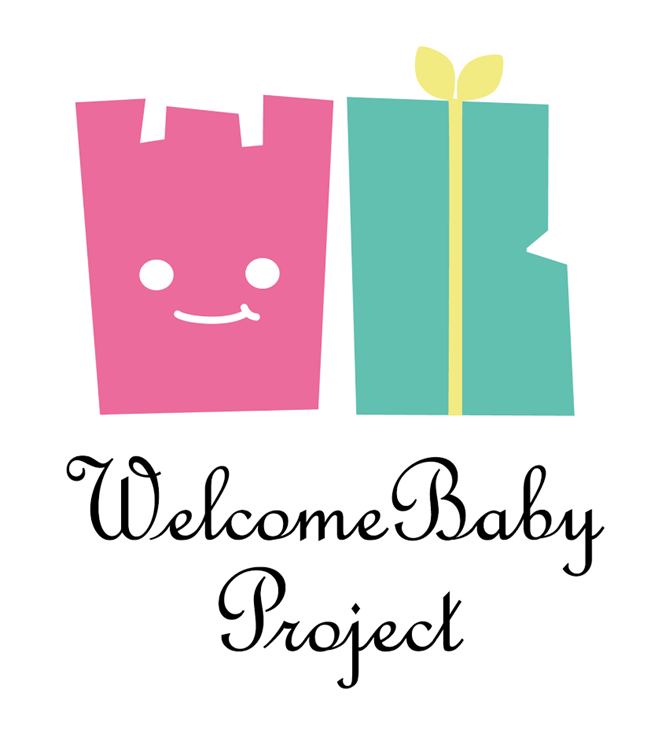 【企業・団体名】※こちらに記載のお名前にてリーフレット等掲載いたします。
【商品名】
【コンセプト】
【イラストや説明など】　　※別紙「選考指標」　を全て満たしていること
【参考：選考指標】　　
□「未来の担い手である赤ちゃんとその家族を、地域のみんなで歓迎する当たり前の社会へ」という
　　　メッセージを受け取る方が感じられるモノ・サービスであるか。
□感動が生まれるか
□安全に配慮されているか
□「社会みんなで子どもの誕生を祝う文化の醸成」につながるか
□組織的に当プロジェクトを理解しようとし、取り組もうと試みているか。
【エントリーシート】　　※必要に応じて、2枚までご使用ください　　　　　　　　　　　　　　　　　　　　２/2
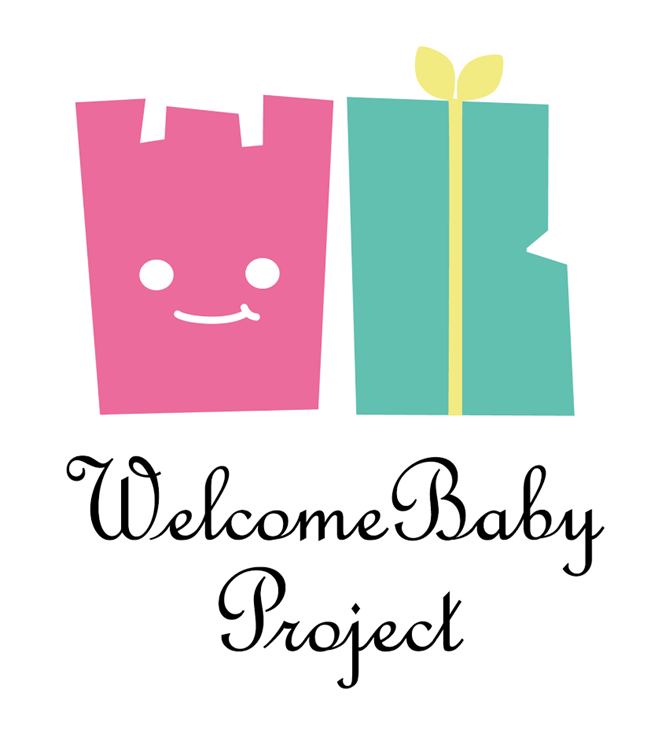 【イラストや説明など】　　※別紙「選考指標」　を全て満たしていること
【参考：選考指標】　　
□「未来の担い手である赤ちゃんとその家族を、地域のみんなで歓迎する当たり前の社会へ」という
　　　メッセージを受け取る方が感じられるモノ・サービスであるか。
□感動が生まれるか
□安全に配慮されているか
□「社会みんなで子どもの誕生を祝う文化の醸成」につながるか
□組織的に当プロジェクトを理解しようとし、取り組もうと試みているか。